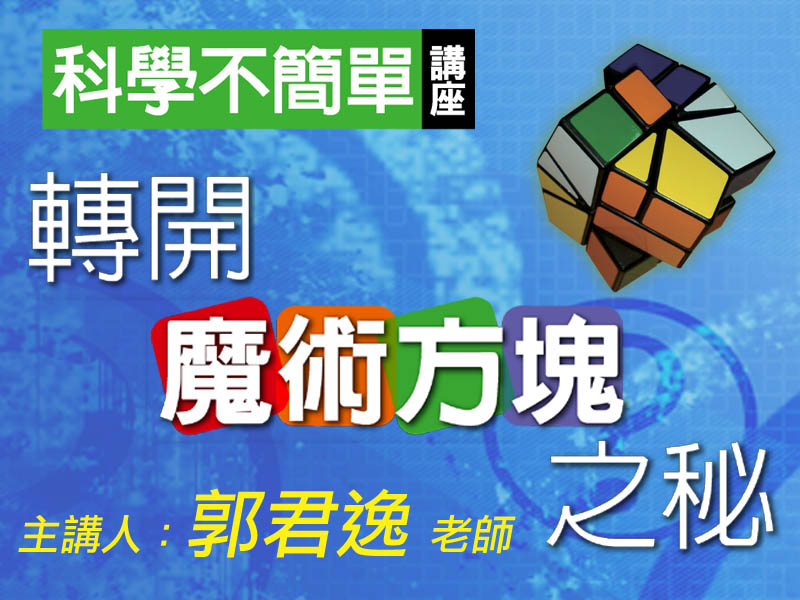 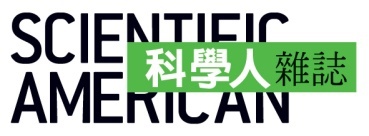 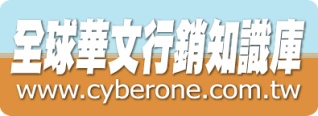 主辦單位：              　                                     合作夥伴：
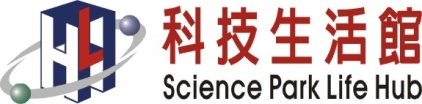 寓數學於魔方
DavidGuo
師大數學系 郭君逸 助理教授
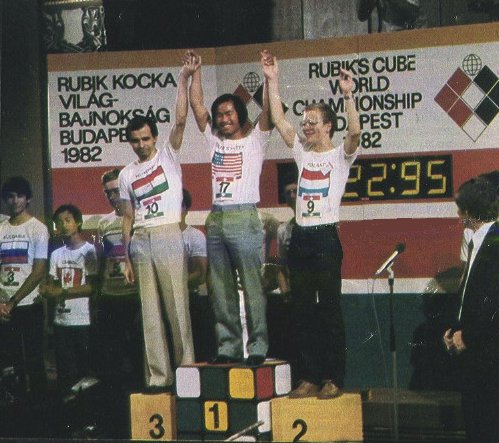 History
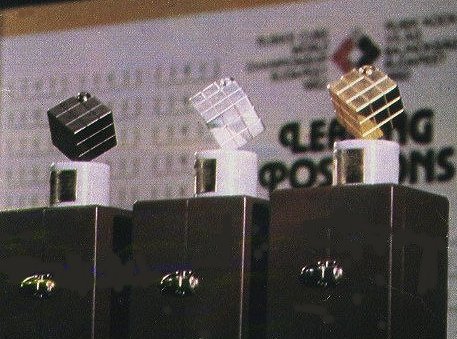 Ernö Rubik
"How could the blocks move independently without falling apart?" 
Hungarian patent in January 1975.
The first world championship took place on June 5, 1982 in Budapest.
世界各地比賽
3
Rubik’s Cube
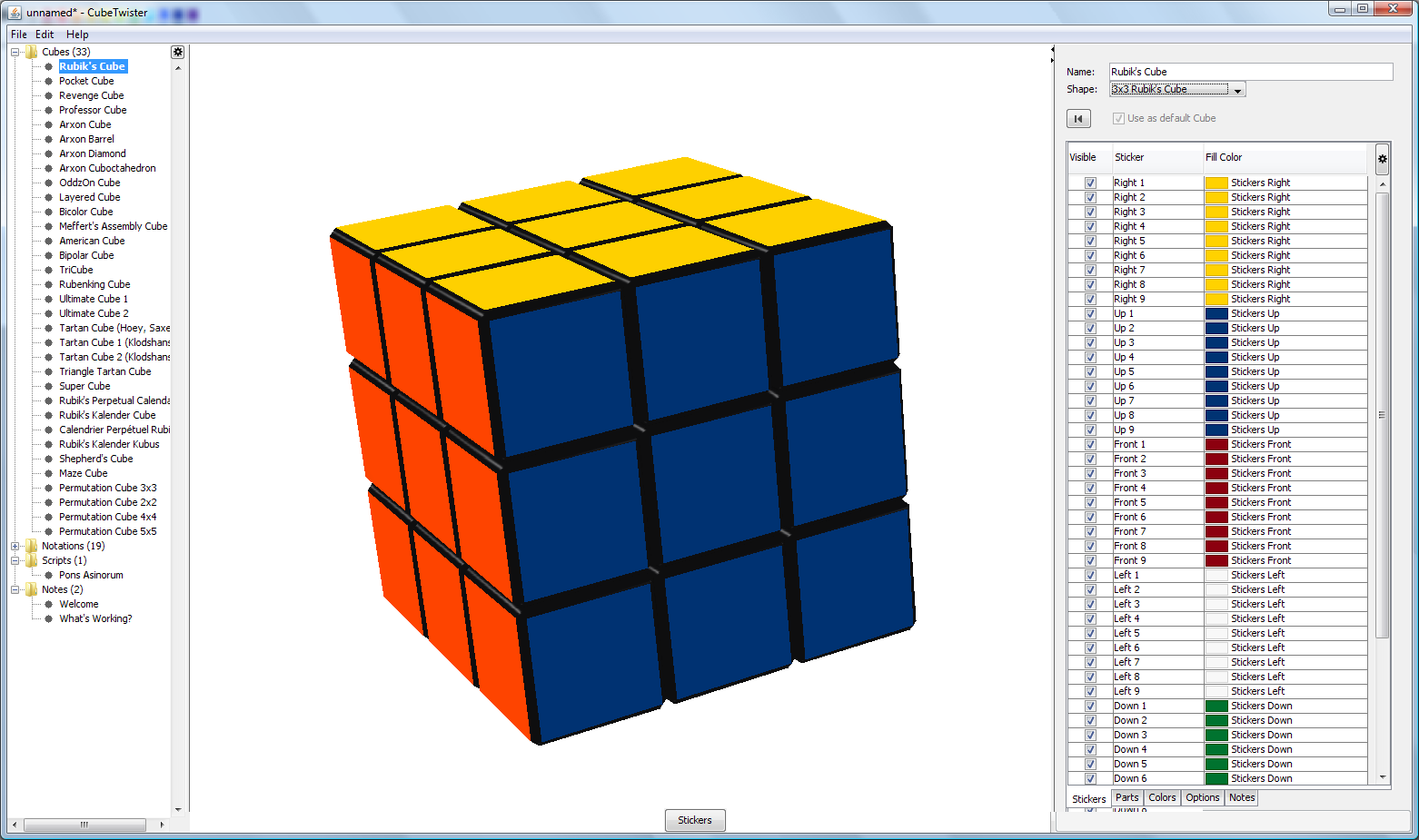 魔術方塊、扭力骰
結構：
世界紀錄：
Single: 7.08, Erik Akkersdijk, Netherlands, Czech Open 2008.
Average: 11.28, Yu Nakajima, Japan, 2008.         11.36   10.16   10.65   13.13   11.83
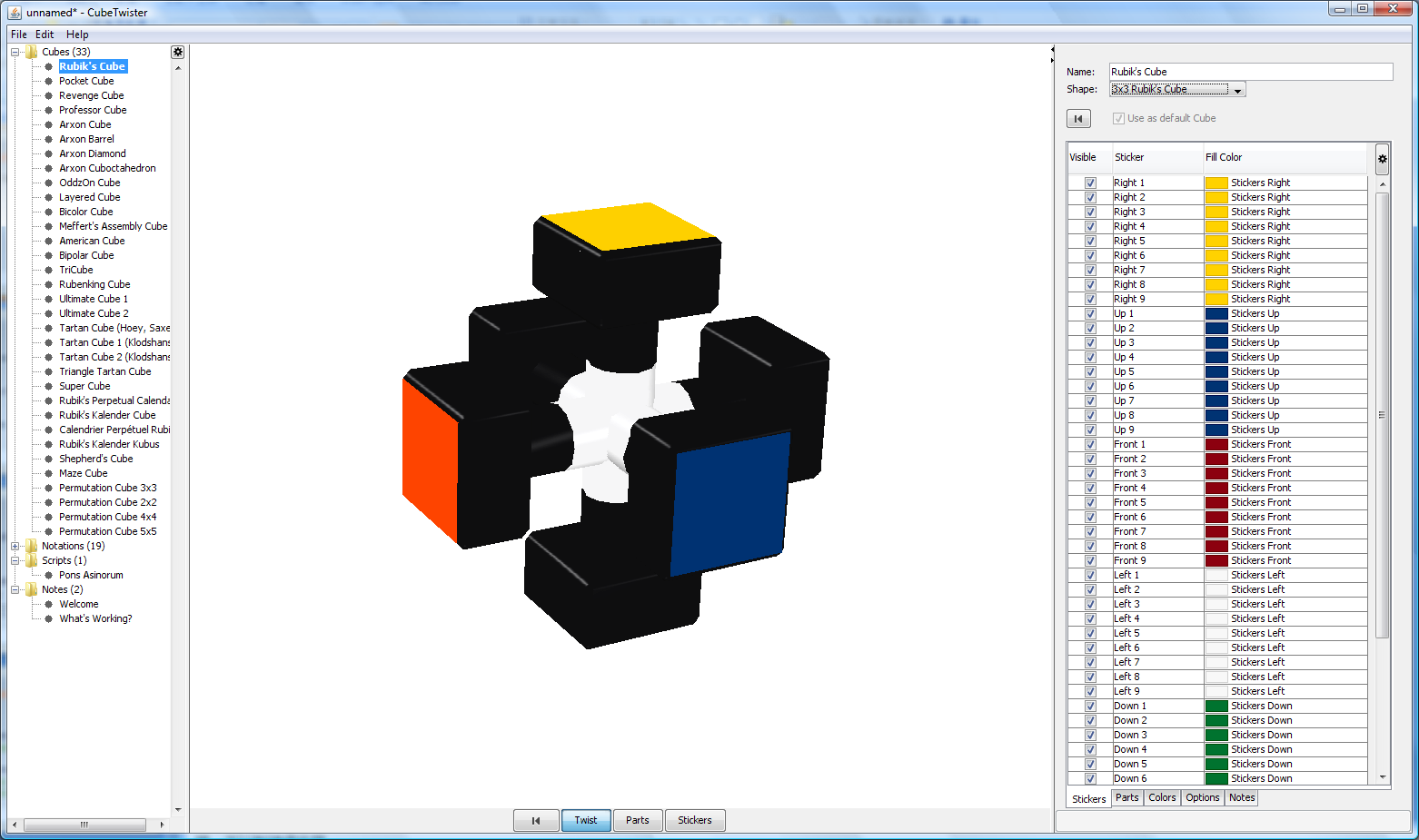 4
其他比賽項目
Blindfolded
54.22, Rafal Guzewicz, Poland, Polish Open 2008.
One-handed
14.56, Yu Nakajima, Japan, Tokyo Open 2008.
19.88, Ryan Patricio, USA, San Diego Open 2008.
With feet
36.94, Chang Jee-Hoon, Korea, Suwon Open 2008.
52.25, Chang Jee-Hoon, Korea, Suwon Open 2008.
Fewest moves
28, Mirek Goljan, Czech, Caltech Winter 2005.
28, Zbigniew Zborowski, Poland, Polish Open 2006.
詳細規則
5
2x2x2 Cube
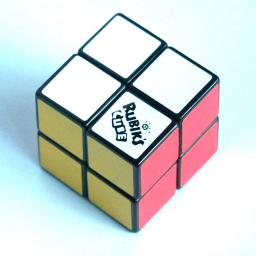 Mini Cube, Pocket Cube.
世界紀錄：
Single: 1.63, Javier París, Spain, Murcia Open 2008.
Average: 3.63, Lukasz Cialon, Poland, Polish Open 2008.                3.13   3.43   6.25   4.11   3.36
6
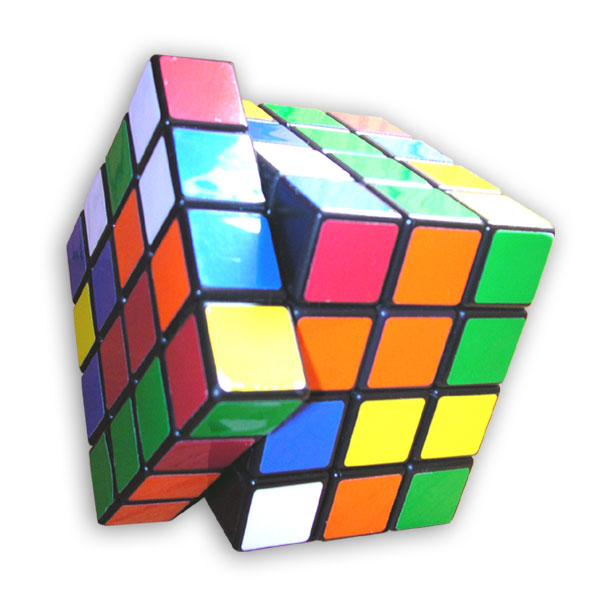 4x4x4 Cube
Cube Revenge
世界紀錄：
45.15, Keisuke Hiraya, Japan, Tokyo Open 2008.
52.31, Keisuke Hiraya, Japan, Tokyo Open 2008.               58.28   52.80   58.65   45.84   45.15
Blindfolded
5:26.03 Mátyás Kuti, Hungary Swedish Cube Day 2007.(DNF)
6:20.96 Chris Hardwick, USA, Virginia Open 2007.
7
5x5x5 Cube
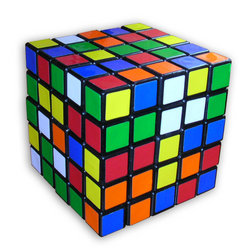 Professor Cube
世界紀錄：
1:20.98, Dan Cohen, USA, US Nationals and Open 2008.
1:29.40, Dan Cohen, USA, US Nationals and Open 2008.        1:30.58   1:24.40   1:45.88   1:20.98   1:33.23
Blindfolded
10:05.00, Mátyás Kuti, Hungary, Czech Open 2007.(DNF)
15:22.00, Chris Hardwick, USA, Washington DC Open 2008.
8
Rubik’s Magic
世界紀錄：
0.86s, Mátyás Kuti, Hungary, Belgian Open 2007 and 2008.
0.96s, Mátyás Kuti, Hungary, Belgian Open 2007.              2.06   0.94   1.05   0.86   0.88
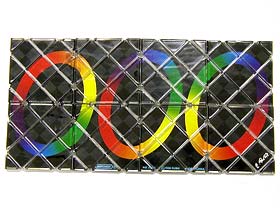 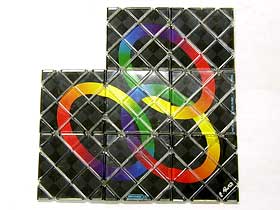 9
Rubik’s Master Magic
世界紀錄：
1.72s, Mátyás Kuti, Hungary, Belgian Open 2008.
1.96s, Mátyás Kuti, Hungary, Polish Open 2007.
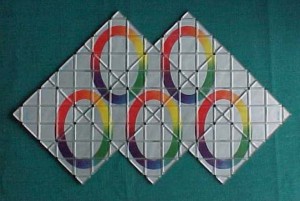 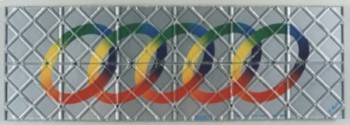 10
Megaminx
1:01.78, Erik Akkersdijk, Netherlands, Belgian Open 2008.
1:07.70, Erik Akkersdijk, Netherlands, Belgian Open 2008.
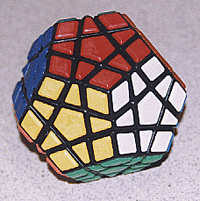 11
Pyraminx
2.83, Tomasz Kiedrowicz, Poland, Gdansk Open 2008.
4.39, Yohei Oka, Japan, Tokyo Open 2008.
Tetraminx
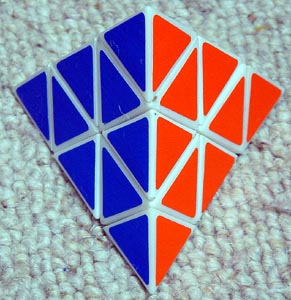 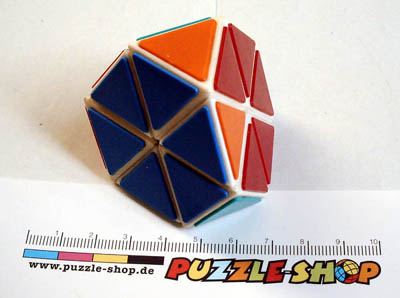 12
Square-1
13.56, Grzegorz Prusak, Poland, Polish Open 2007.
17.77, Kang Ji-Jon, Korea, Cheonan 2008.
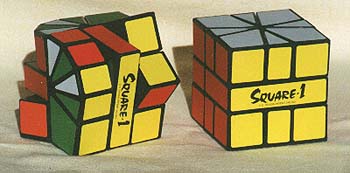 13
其他方塊
圖片來源：Puzzle-Museum
Skewb
Dodecahedron
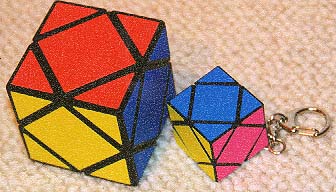 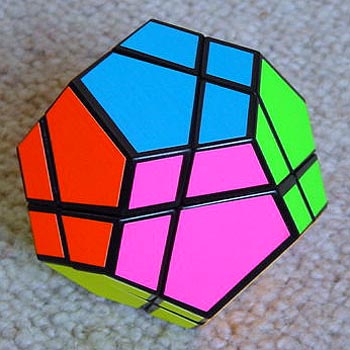 14
高階方塊
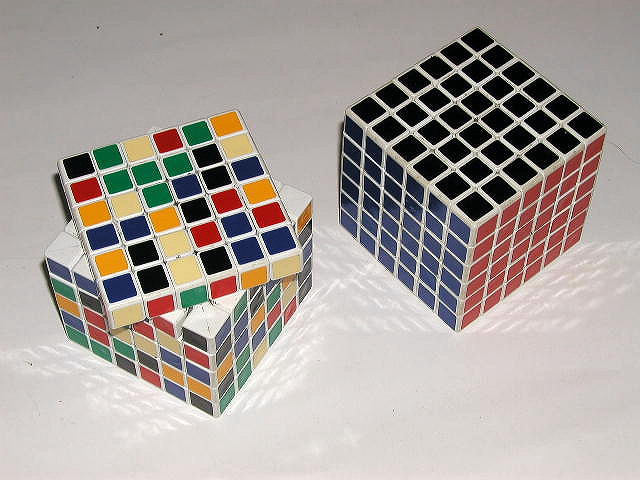 6x6x6 Cube



7x7x7 Cube?
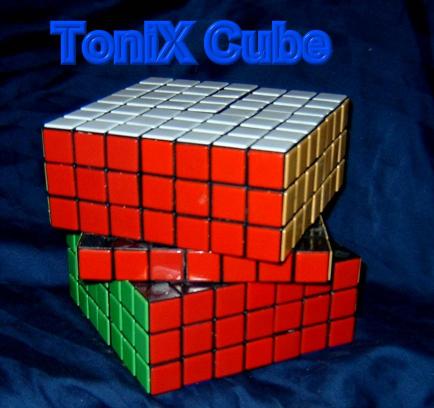 15
方塊製作限制
做成圓弧狀
7*7的方塊，角
會完全露在外面
當方塊轉45度角時
1
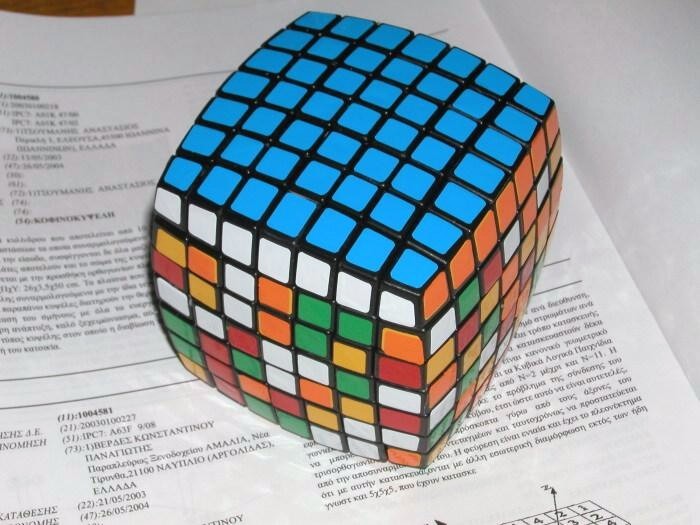 2
16
電腦模擬N階方塊
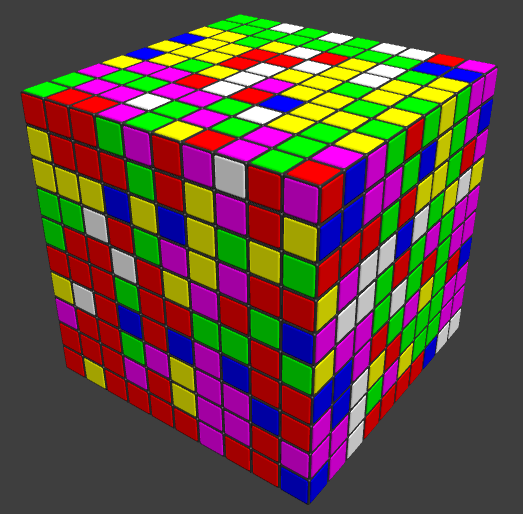 Gliding Cube
http://www.glidingcube.com/

http://www.gabbasoft.com/
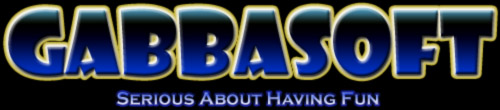 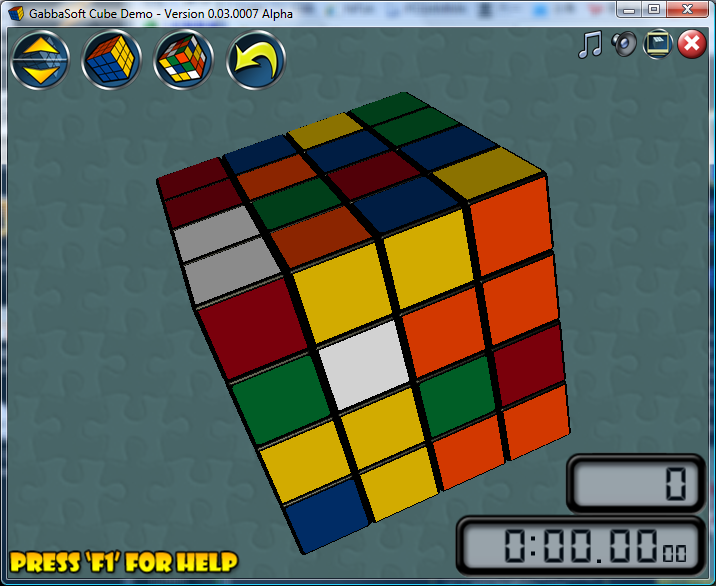 17
Famous person
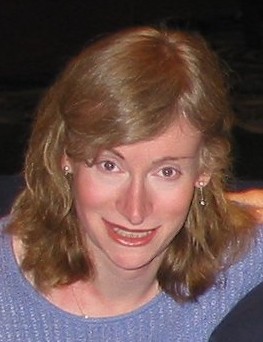 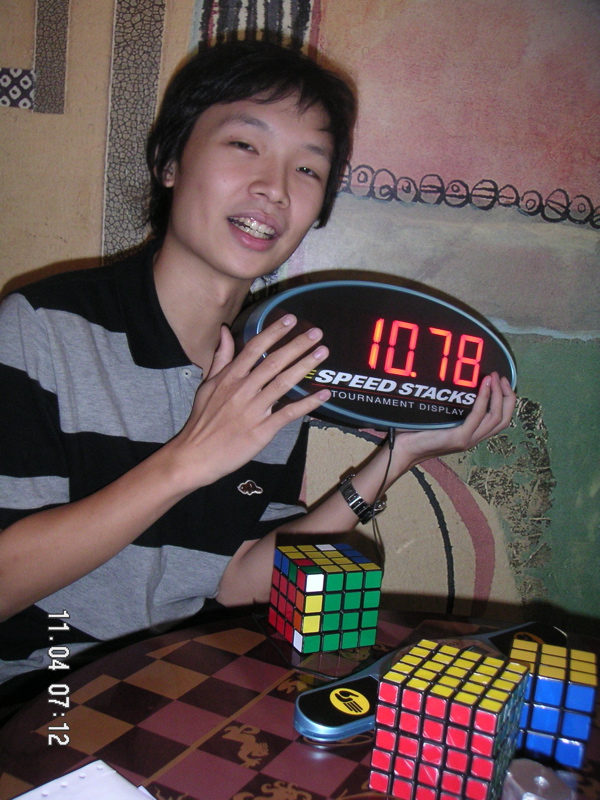 趙承宗
鄭維駿(weijiunn)
陸嘉宏(aaaboy)

Prof. Jessica Fridrich
郭滄海 教授
DavidGuo
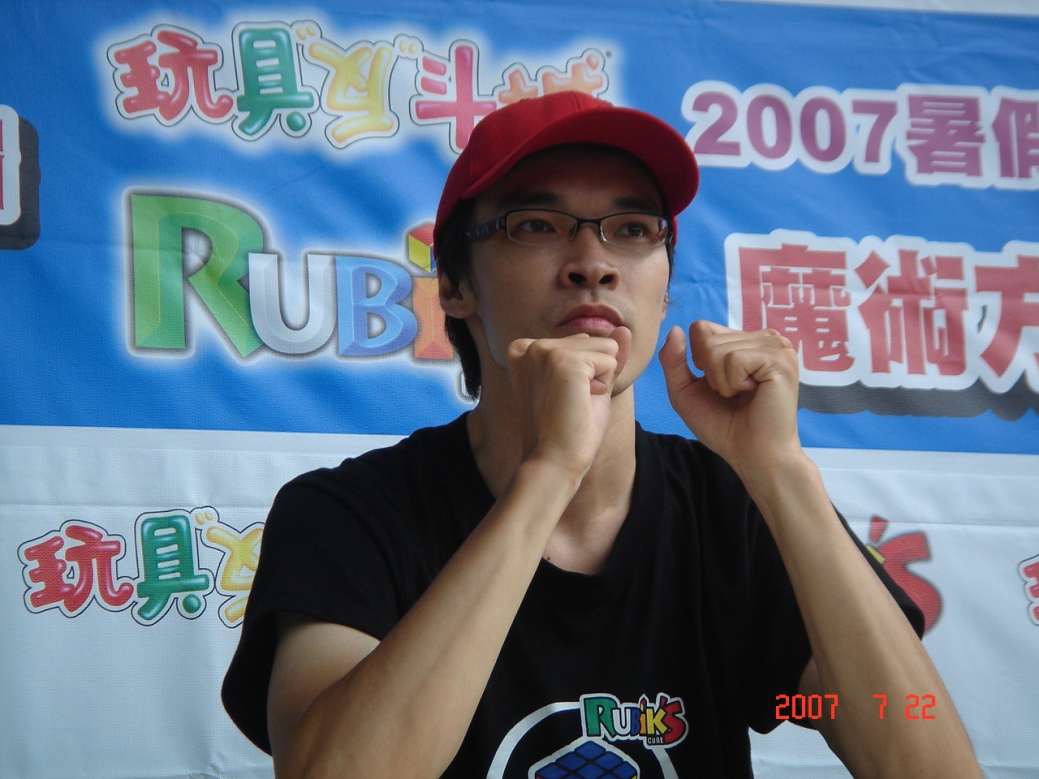 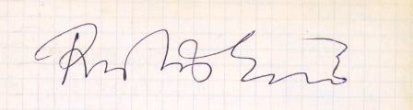 18
教材教法
便於記憶、記錄
圖示
數字
能完成為優先，立即引發興趣
大班教學效果下降不多
容易複習
19
Remark
There are Cube subgroups.
20
Fewest move
任意的魔術方塊，在幾步內可以完成呢？
Alexander H. Frey, Jr. and David Singmaster. Handbook of Cubik Math. Enslow Publishers, 1982.
At least 17 moves. At most 52 moves.
Conjecture: “God’s number” is in the low 20’s.
Cube Explorer : 找最佳解
Florida Institute of Technology: Robot.
21
Fewest move
Michael Reid.
Lower bounds: Superflip requires 20 face turns. (1995)
Upper bounds: New upper bounds. (1995)
Face turn metric(FTM): 29 moves.
Quarter turn metric(QTM): 42 moves.
22
Fewest move
Daniel Kunkle and Gene Cooperman, 26 Moves Suffice for Rubik's Cube, Proc. of International Symposium on Symbolic and Algebraic Computation (ISSAC '07), ACM Press, 2007.
FTM: 26 moves.
Gene Cooperman, Larry Finkelstein, and Namita Sarawagi. Applications of Cayleygraphs. In AAECC: Applied Algebra, Algebraic Algorithmsand Error-Correcting Codes, InternationalConference, pages 367-378 LNCS, Springer-Verlag, 1990.
FTM: 11 moves.
QTM: 14 moves.
23
Fewest move
Silviu Radu.
Rubik can be solved in 27f. (2006)
Paper. (June 30, 2007)
Face turn metric(FTM): 27 moves.
Quarter turn metric(QTM): 34 moves.
Using GAP(Groups, Algorithms, Programming):a System for Computational Discrete Algebra
24
Fewest move
Tomas Rokicki.
25 Moves Suffice for Rubik’s Cube. (2008)
23 Moves Suffice for Rubik’s Cube. (2008)
25
解法
26
魔方中的數學
27
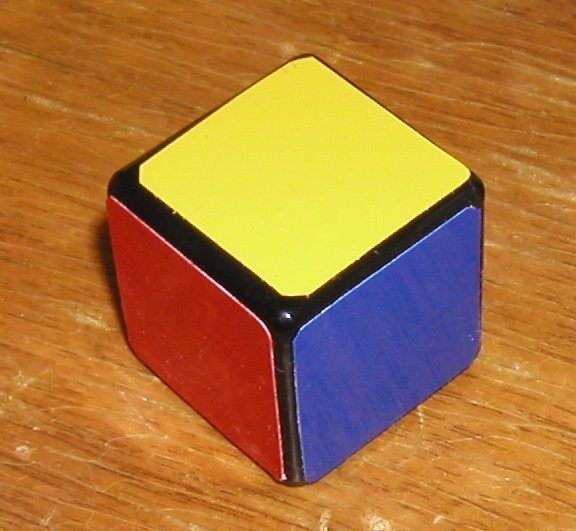 Thank you
http://www.davidguo.idv.tw/Cube
28